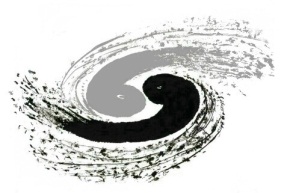 Monte-Carlo event generation for CEPC
Xin Mo 
Institute of High Energy Physics
Oct. 19, 2015
Monte-Carlo event generation for the CEPC
1
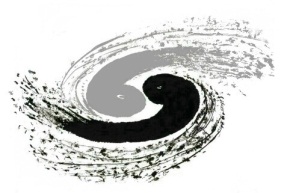 Outline
Introduction of CEPC generation work
 Basic information
 Higgs physics

   NLO plans
 Electroweak & QCD
 Sample & validation
Monte-Carlo event generation for the CEPC
2
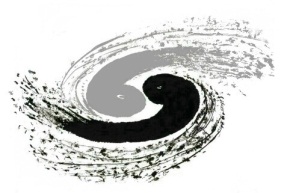 Basic information
Sample information:
	CM energy: 250GeV
	Luminosity: 5000fb-1	 Polarization:  unpolarized
	ISR: on			 Beamstrahlung: off
Generator
 Matrix element: Whizard1.95
 Shower & hadronization: Pythia6.4
Monte-Carlo event generation for the CEPC
3
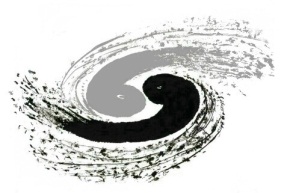 Workflow
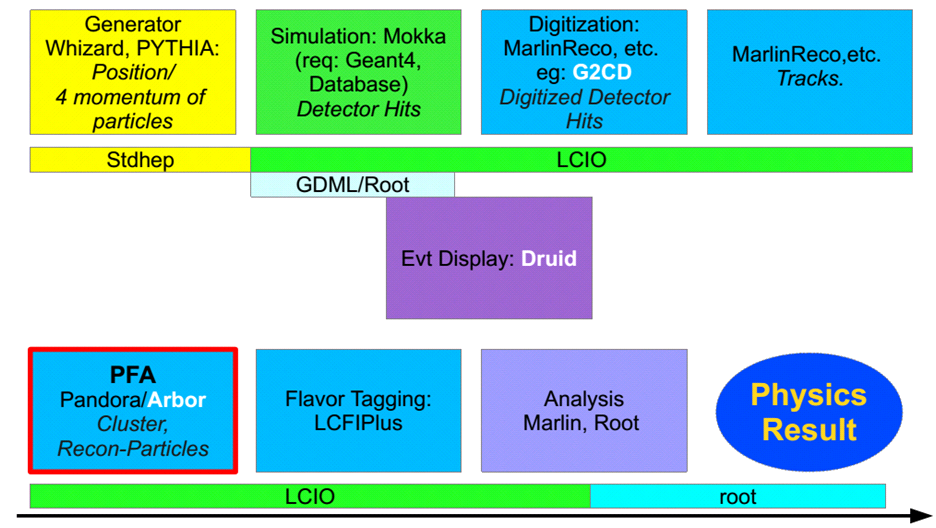 Monte-Carlo event generation for the CEPC
4
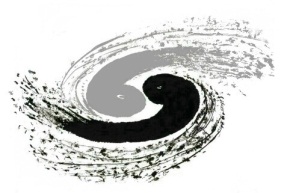 Stdhep
Stdhep
Monte-Carlo event generation for the CEPC
5
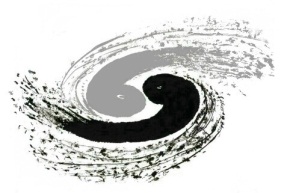 Physics
Signal part (Higgs)
SM Background
2 fermions
4 fermions
Monte-Carlo event generation for the CEPC
6
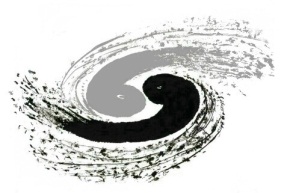 Higgs signal
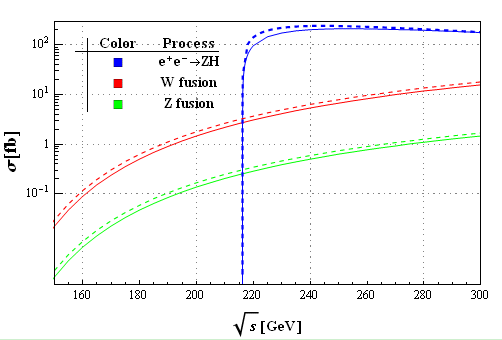 Higgs-strahlung
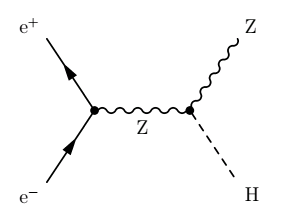 Vector boson fusion
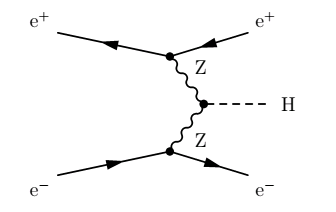 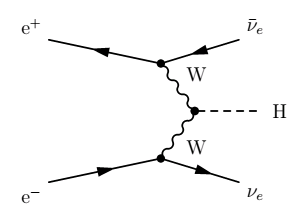 Monte-Carlo event generation for the CEPC
7
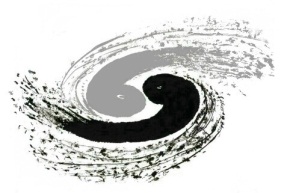 Classification of 4 fermions
WW type
Mixing type
ZZ type
Single W type
Single mixing type
Single Z type
Monte-Carlo event generation for the CEPC
8
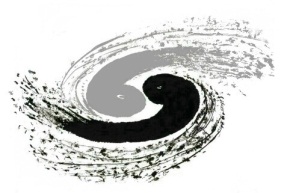 Summary table
Cross sections [fb]
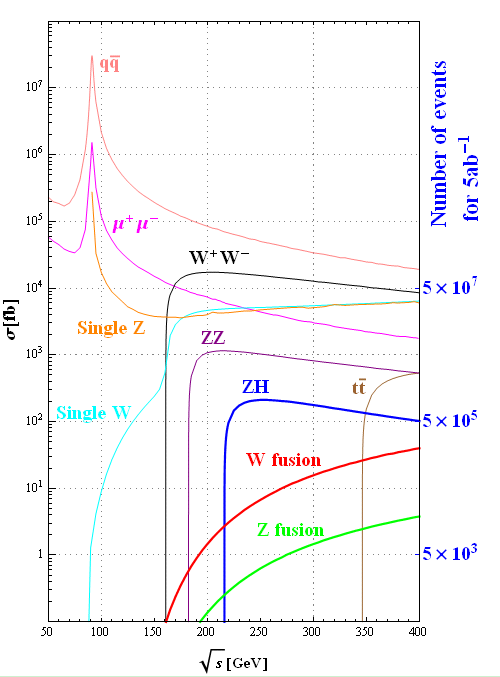 Monte-Carlo event generation for the CEPC
9
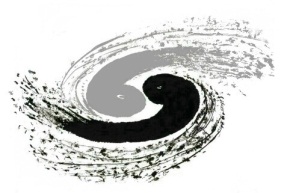 Number of events
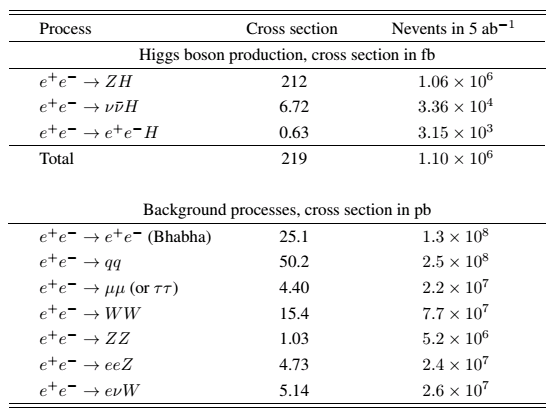 Monte-Carlo event generation for the CEPC
10
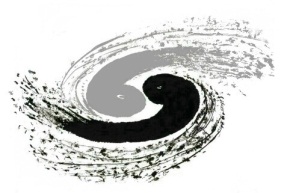 NLO process
Leading order:
Omega
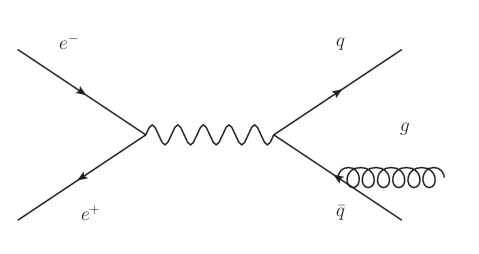 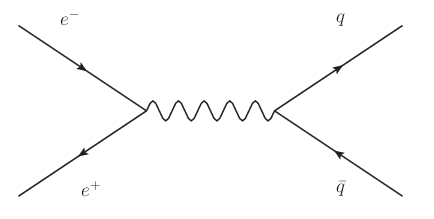 Next-to-Leading order:
Openloops
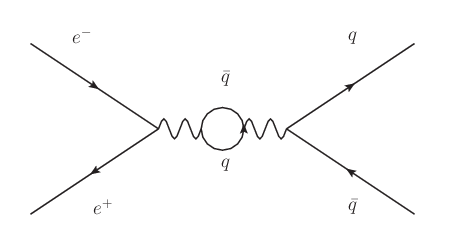 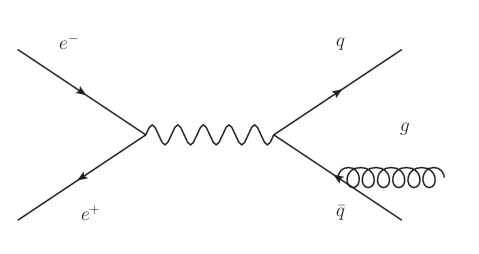 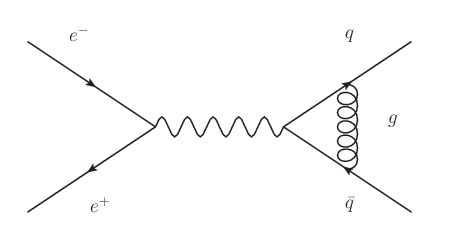 Radiation
Vertex correction
Loop correction
Monte-Carlo event generation for the CEPC
11
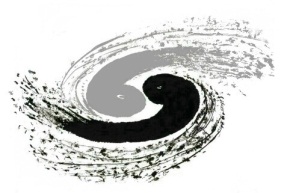 Interfaces
OpenLoops for one-loop calculation; QCD correction
Powheg for shower matching
stdhep, lcio, lhe outputs
Monte-Carlo event generation for the CEPC
12
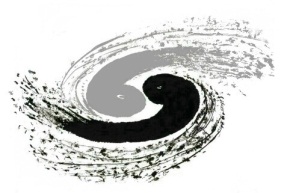 Cross sections
250GeV 
ISR & beamstrahlung
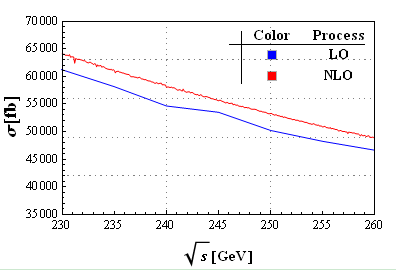 LO vs NLO
Monte-Carlo event generation for the CEPC
13
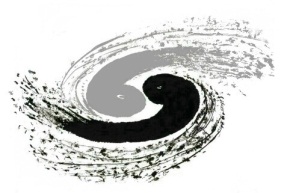 NLO event generation
Whizard
Pythia8
Openloops
Powheg
Hadronize
LHEF
Matching
HepMC
Loop calculation
Monte-Carlo event generation for the CEPC
14
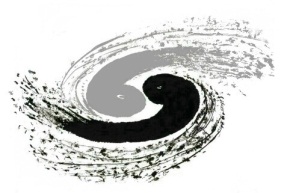 Validation
Monte-Carlo event generation for the CEPC
15
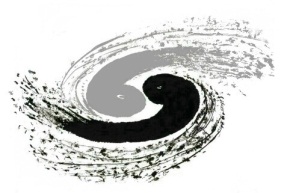 Invariant mass check
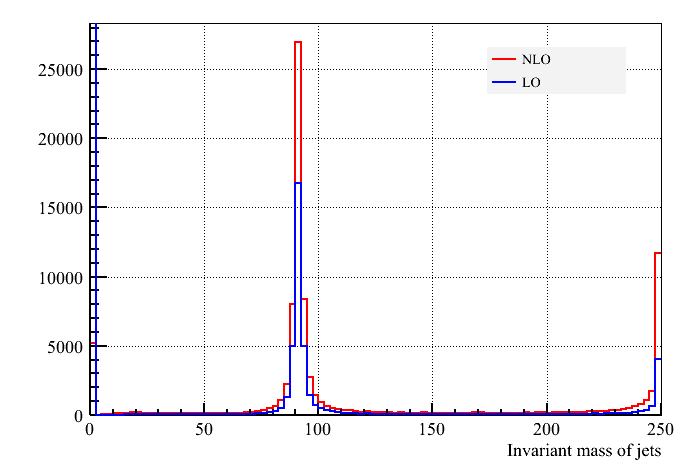 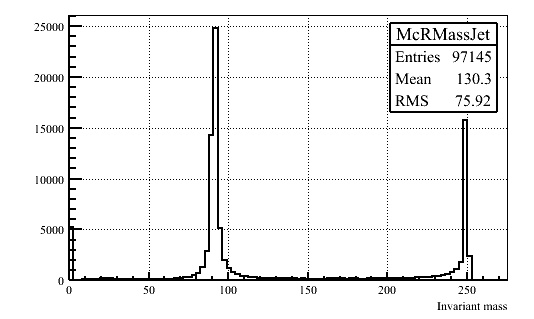 LO vs NLO
Monte-Carlo truth
Monte-Carlo event generation for the CEPC
16
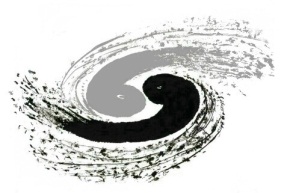 Some plans for future
Validation for benchmark samples
A cross check
  Madgraph, Powheg
My Email address: moxin@ihep.ac.cn
Office:	Main building room B229 in IHEP
Monte-Carlo event generation for the CEPC
17
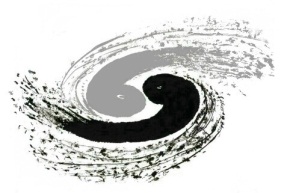 Thanks
Thanks for attention!
Monte-Carlo event generation for the CEPC
18
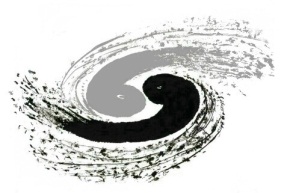 Backup
Backup
Monte-Carlo event generation for the CEPC
19